HyperLoop: Group-Based NIC Offloading to Accelerate Replicated Transactions in Multi-tenant Storage Systems
Daehyeok Kim
Amirsaman Memaripour, Anirudh Badam, Yibo Zhu, Hongqiang Harry Liu
 Jitendra Padhye, Shachar Raindel, Steven Swanson
Vyas Sekar, Srinivasan Seshan
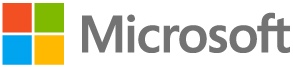 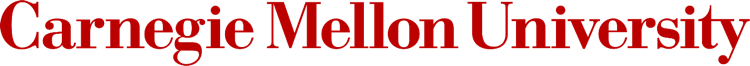 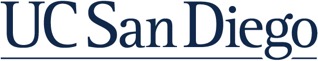 Multi-tenant Storage Systems
Storage frontend
Replicated transactions
Data availability and integrity
Consistent and atomic updates
e.g., Chain replication




Multiple replica instances are co-located on the same server
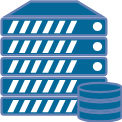 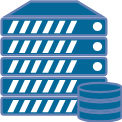 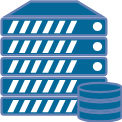 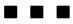 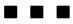 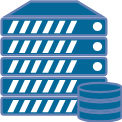 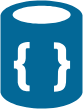 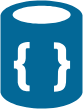 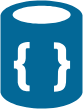 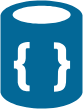 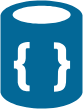 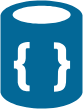 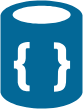 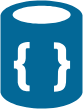 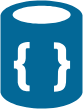 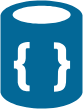 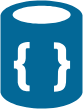 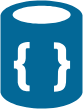 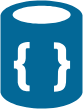 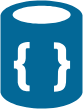 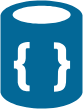 Replica servers
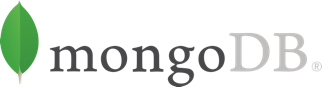 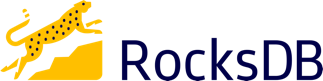 2
Problem: Large and Unpredictable Latency
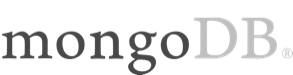 YCSB on
Both average and tail latencies increase
Gap between average and tail latencies increases
3
CPU Involvement on Replicas
Group of replicas
1. Execute Logging
2. Forward Logging
1. Execute Logging
2. Forward ACK
Run by CPUs
Logging DATA
Frontend Software
Replica Software
Replica Software
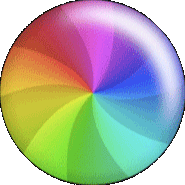 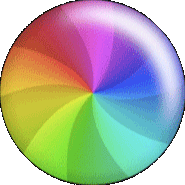 ACK
DATA
DATA
Storage/Net Library
Storage/Net Library
Storage/Net Library
Storage
Storage
NIC
NIC
NIC
DATA
Log
DATA
DATA
Logging
Critical path of operations
DATA
CPU involvement for executing and forwarding transactional operations
Arbitrary CPU scheduling  Unpredictable latency
Replicas’ CPU utilization hits 100%
4
Our Goal
Today’s storage system
Run by CPUs
Frontend Software
Replica Software
Replica Software
Storage/Net Library
Storage/Net Library
Storage/Net Library
NIC
NIC
Storage
Storage
NIC
Critical path of operations
Removing replica CPUs from the critical path!
Frontend Software
Replica Software
Replica Software
Storage/Net Library
Storage/Net Library
Storage/Net Library
Storage
Storage
NIC
NIC
NIC
DATA
ACK
DATA
5
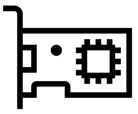 Our Work: HyperLoop
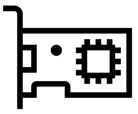 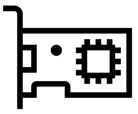 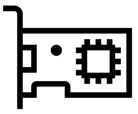 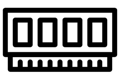 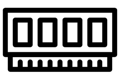 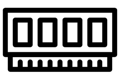 Framework for building fast chain replicated transactional storage systems enabled by three key ideas:
RDMA NIC + NVM
Leveraging the programmability with RDMA NICs
APIs covering key transactional operations

Minimal modifications for existing applications
e.g., 866 lines for MongoDB out of ~500K lines of code
Up to 24x tail latency reduction in storage applications
6
Outline
Motivation

HyperLoop Design

Implementation and Evaluation
7
Idea 1: RDMA NIC + NVM
Replica Software
Replica Software
Storage/Net Library
NVM/RDMA Library
NIC
RDMA NIC
Storage
NVM
RDMA (Remote Direct Memory Access) NICs
Enables direct memory access from the network without CPUs

NVM (Non-Volatile Memory)
Provides a durable storage medium for RDMA NICs
8
Roadblock 1: Operation Forwarding
Group of replicas
1. Execute Logging
2. Forward Logging
1. Execute Logging
2. Forward ACK
Run by CPUs
Logging DATA (WRITE)
Frontend Software
Replica Software
Replica Software
NVM/RDMA Library
NVM/RDMA Library
NVM/RDMA Library
NVM
NVM
RNIC
RNIC
RNIC
Log
DATA
DATA
RDMA NICs can execute the logging operation
CPUs are still involved to request the RNICs to forward operations
9
Roadblock 2: Transactional Operations
Group of replicas
1. Execute Commit
2. Forward Commit
1. Execute Commit
2. Forward ACK
Commit log
Run by CPUs
Frontend Software
Replica Software
Replica Software
NVM/RDMA Library
NVM/RDMA Library
NVM/RDMA Library
NVM
NVM
RNIC
RNIC
RNIC
Data
DATA
DATA
Log
DATA
DATA
CPUs are involved to execute and forward operations
RDMA NIC primitives do not support some key transactional operations (e.g., locking, commit)
10
Can We Avoid the Roadblocks?
Today’s storage system
Frontend Software
Replica Software
Replica Software
Storage/Net Library
Storage/Net Library
Storage/Net Library
NIC
NIC
Storage
SSD
NIC
Critical path of operations
Pushing replication functionality to RNICs!
Frontend Software
Replica Software
Replica Software
Storage/Net Library
Storage/Net Library
Storage/Net Library
Offload?
NVM
NVM
RNIC
RNIC
NIC
11
Idea 2: Leveraging the Programmability of RNICs
Commodity RDMA NICs are not fully programmable

Opportunity: RDMA WAIT operation
Supported by commodity RDMA NICs
Allows a NIC to wait for a completion of an event (e.g., receiving)
Triggers the NIC to perform an operation upon the completion
12
Bootstrapping – Program the NICs
1. WAIT for receiving
2. Forward WRITE with 
Param (Src, Dst, Len)
1. WAIT for receiving
2. Forward ACK
R2
R1
Frontend Software
Replica Software
Replica Software
HyperLoop Library
HyperLoop Library
HyperLoop Library
NVM
NVM
RNIC
RNIC
RNIC
Step 1: Frontend library collects the base addresses of memory regions registered to replica RNICs
Step 2: HyperLoop library programs replica RNICs with RDMA WAIT and the template of target operation
13
Forwarding Operations
1. WAIT for receiving
2. Forward ACK
1. WAIT for receiving
2. Forward WRITE with 
Param (Src, Dst, Len)
✔
✔
✔
Update log (WRITE)
✔
R2
R1
Param (R1-0xA, R2-0xB, 64)
SEND
Frontend Software
Replica Software
Replica Software
Param(R1-0xA, R2-0xB, 64)
HyperLoop Library
HyperLoop Library
HyperLoop Library
Idle CPUs
NVM
NVM
RNIC
RNIC
RNIC
R1-0xA
R2-0xB
WRITE
WRITE
WRITE
DATA
DATA
DATA
DATA
ACK
Idea: Manipulating parameter regions of programmed operations
Replica NICs can forward operations with proper parameters
14
Idea 3: APIs for Transactional Operations
See the paper for details!
15
Transaction with HyperLoop Primitives
Update log (Group Log)
Grab a lock (Group Lock)
Commit the log (Group Commit)
Release the lock (Group Unlock)
Replica NICs can execute and forward operations!
Frontend Software
Replica Software
Replica Software
HyperLoop Library
HyperLoop Library
HyperLoop Library
NVM
NVM
RNIC
RNIC
RNIC
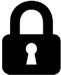 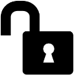 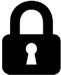 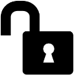 Data
Log
16
HyperLoop: Putting It All Together
Idea 3: APIs for transactional operations:
Group- Log, Commit, Lock/Unlock
Frontend Software
Replica Software
Replica Software
HyperLoop Library
HyperLoop Library
HyperLoop Library
NVM
NVM
RNIC
RNIC
RNIC
Idea 2: Leveraging the programmability of RNICs
Idea 1: RDMA NIC + NVM
17
Outline
Motivation

HyperLoop Design

Implementation and Evaluation
18
Implementation and Case Studies
HyperLoop library
C APIs for HyperLoop group primitives
Modify user-space RDMA verbs library and NIC driver

Case Studies
RocksDB: Add the replication logic using HyperLoop library 
   (modify 120 LOCs)
MongoDB: Replace the existing replication logic with HyperLoop library (modify 866 LOCs)
19
Evaluation
Experimental setup
8 servers with two Intel 8-core CPUs, 64 GB RAM, Mellanox CX-3 NIC
Use tmpfs to emulate NVM

Baseline implementation
Provides the same APIs as HyperLoop, but involve replica CPUs

Experiments
Microbenchmark: Latency reduction in group memory operations
Application benchmark: Latency reduction in applications
20
Microbenchmark – Write Latency
105
104
103
Latency (μs)
801.8x
102
10
1
21
Application benchmark – MongoDB
4.9x
22
Other Results
Latency reduction for other memory operations on a group:
Memory copy: 496 – 848x
Compare-and-Swap: 849x

Tail latency reduction for RocksDB: 5.7 – 24.2x

Latency reduction regardless of group sizes
23
Conclusion
Predictable low latency is lacking in replicated storage systems
Root cause: CPU involvement on the critical path

Our solution: HyperLoop
Offloads transactional operations to commodity RNICs + NVM
Minimal modifications for existing applications
Result: up to 24x tail latency reduction in in-memory storage apps

More opportunities
Other data center workloads
Efficient remote memory utilization
24